Shares Buyback
Meaning
The repurchase of outstanding shares by a company in order to reduce the number of shares on the market. Companies will buyback shares either to increase the value of shares still available, or to eliminate any threats by shareholders who may be looking for a controlling stake.
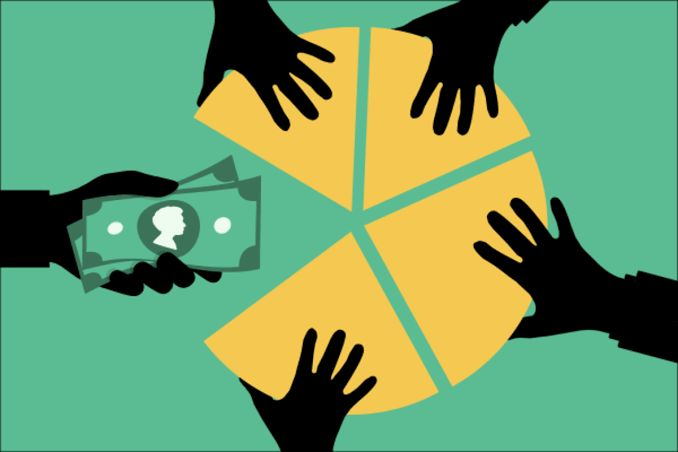 Objective
To increase promoters holding.
 Increase earning per share(EPS).
Rationalize the capital structure by writing off capital not represented by available assets.
 To pay surplus cash not required by business
Tax Gains: Since dividends are taxed at higher rate than capital gains, companies prefer buyback to reward their Investors instead of distributing cash dividends, as capital gains tax is generally lower. At present, short-term capital gains are taxed at 10%
Conditions (As Per Sec.77A)
The buy-back should be authorized by the Articles of association of the Company
A Special Resolution have to be passed in the General Meeting of the company authorizing the buy-back. in the case of a listed company, this approval is required by means of a Postal Ballot.
Exception:The buy back can be made by a Board Resolution If the quantity of buyback is or less than 10% of the Paid up Capital and Free Reserves
Condition:Similar Buyback i.e. by passing Board Resolution shall not be made in the next 365 days.
Con..
The buyback (by passing SR) shall not exceed 25% of aggregate of Paid-up Capital and Free Reserve
Buyback shall be completed within 12 months from passing of SR or BoardResolution, as the case may be.
The ratio of the debt owed by the company is not more than twice the aggregate of capital and its free reserves after such buy-back; i.e. not more than 2:1.
All the shares must be fully paid up.
Types of Buyback Shares
Process:-
As a first step, a company approves the buyback proposal in a board meeting.
Post that, the company makes a public announcement for the buyback. The buyback announcement mentions the mode of the buyback.
The company then files a letter of offer with SEBI in case of a tender offer.
Interested shareholders approach their stockbrokers to tender their shares for buyback or put their bid for buyback in case of an open market offer.
The stockbrokers then submit the tender forms and other specific documents like physical share certificates to the company registrar in case of a tender offer.
The registrar verifies the tender forms and informs the exchanges on acceptance/non-acceptance of the tendered Equity shares.
Process:-
(i) The non-accepted shares get returned to the shareholders.
(ii) The acceptance of the shares in an open market offer happens on order matching and gets executed on relevant pay-out dates.
Once the shares get accepted, the shareholder receives the cash in return for the shares offered in the buyback.
Lastly, the securities purchased in buyback are destroyed/extinguished by the company.
Thank You.